Семинар- практикум «Развитие творческого воображения, активности  и самостоятельности методами ТРИЗ педагогики»
©Коточигова Е.В., канд.пс. н., доцент, завед. кафедры дошкольного образования
©Жбанникова О.А., ст. преподаватель
«Пусть гением будет ребёнок, лишенный всяческих стереотипов в своём познании мира»

Л.С. Выготский
Блиц- опрос
ТРИЗ – это… (определение)
Кто является основоположником ТРИЗ педагогики?
Когда создан метод ТРИЗ?
Какие основные идеи заложены в ТРИЗ педагогике?
Какие методы ТРИЗ –педагогики вы знаете?
ТРИЗ
ТРИЗ - теория решения изобретательных задач 
ТРИЗ – это наука, изучающая объективные закономерности развития систем и разрабатывающая методологию решения проблем. 
ТРИЗ, с одной стороны, — занимательная игра, с другой — развитие умственной активности ребенка через творчество.
Основоположник ТРИЗ педагогики
Основателем  ТРИЗ педагогики является
Генрих 
Саулович 
Альтшуллер
(15.10.1926-24.09.1998)

биография
Биография Г.С.Альтшуллера
Родился 15 октября 1926 года в Ташкенте. Затем жил в Баку. Окончил Азербайджанский индустриальный институт. Первая публикация (совместно с Р. Шапиро), посвященная теории изобретательства - Альтшуллер Г.С., Шапиро Р.Б. "О психологии изобретательского творчества"//Вопросы психологии, 1956, №6. 
Изобретатель, Автор Теории Решения Изобретательских Задач (ТРИЗ), разработчик деловой игры "Жизненная Стратегия Творческой Личности" (ЖСТЛ), системы приемов по развитию творческого воображения (РТВ). Писатель. Научно-фантастические произведения (под псевдонимом Генрих Альтов) начал публиковать в 1957 году. Дебютная публикация - рассказ "Зиночка" в соавторстве с Вячеславом Фелицыным. Один из ведущих отечественных писателей-фантастов первой половины 1960-х годов. Автор "Регистра фантастических идей" (своеобразного патентного фонда идей мировой фантастики). Умер 24 сентября 1998 года в Петрозаводске
ТРИЗ педагогика
Целью использования технологии ТРИЗ в детском саду является развитие, с одной стороны, таких качеств мышления, как гибкость, подвижность, системность, диалектичность; с другой — поисковой активности, стремления к новизне; речи и творческого воображения.
Основным средством работы с детьми является педагогический поиск. Педагог не должен давать детям готовые задания, раскрывать перед ними истину, он должен учить ее находить.
Педагогическое  кредо «тризовцев» -  каждый ребенок изначально талантлив и даже гениален, но его надо научить ориентироваться в со-временном мире, чтобы при минимуме затрат достигать максимального эффекта. Необходимо учить дошкольников анализировать конкретную ситуацию и находить оригинальные пути ее разрешения. Обучение проводится с помощью занятий, игр, сказок, различных тестов.
Методы ТРИЗ педагогики
Мозговой штурм
Синектика
Морфологический анализ
Метод каталога 
Метод фокальных объектов (МФО) 
Данетка
Метод Робинзона
Типовое фантазирование
Системный оператор
Этапы работы с детьми по ТРИЗ
Цель первого этапа – научить ребенка находить и различать противоречия, которые окружают его повсюду. 
         Что общее между цветком и деревом? Что общее между плакатом и 
         дверью? и др.
Цель второго этапа – учить детей фантазировать, изобретать. Например, предложено придумать новый стул, удобный и красивый.  Как выжить на необитаемом острове, где есть только коробки со жвачками?
Содержание третьего этапа – решение сказочных задач и придумывание разных сказок с помощью специальных методов ТРИЗ. 
       Например, «Вас поймала баба-яга и хочет съесть. Что делать?».
На четвертом этапе  ребенок применяет полученные знания и, используя нестандартные, оригинальные решения проблем, учится находить выход из любой сложной ситуации.
Игра «Хорошо-плохо»
Игра «Хорошо-плохо» заставляет дошкольника постоянно находить в одном и том же предмете, действии плохие и хорошие стороны. Такая игра постепенно подводит детей к пониманию противоречий в окружающем мире.
Игра «Хорошо-плохо» проводится в несколько этапов.
I этап. Выбирается объект, который не вызывает у ребенка стойких ассоциаций, положительных или отрицательных эмоций. Такими объектами могут стать: карандаш, шкаф, книга, лампа и т. д. Всем играющим необходимо назвать хотя бы по одному разу, что в предлагаемом объекте «плохо», а что «хорошо»; что нравится и не нравится; что удобно и неудобно и т. д.
II этап. Детям предлагаются для игры объекты или явления, вызывающие у ребенка стойкие положительные или отрицательные эмоции, что приводит к однозначной оценке: кукла - «хорошо», лекарство - «плохо» и т. д. В данном случае обсуждение идет в том же порядке, как и на I этапе, только взрослый должен помочь ребенку увидеть другую, хорошую или плохую сторону объекта или явления.
Игра «Хорошо-плохо»
Этапы игры «Хорошо-плохо» (продолжение)

III этап. Когда дети научатся выделять противоречивые свойства простых объектов и явлений, можно переходить к рассмотрению положительных и отрицательных качеств в зависимости от условий, в которые ставятся эти объекты и явления.
IV этап. Игра проводится с разделением группы детей на две команды. В ходе игры одна команда называет только положительные, а другая только отрицательные стороны объекта или явления, предложенного для обсуждения.
Системный оператор
Система - это совокупность взаимосвязанных элементов и предметов, обладающая определенными свойствами, не сводящимися к свойствам отдельных элементов. 
Например, цветы в вазе - это система предметов, собранных в определенном порядке. Восприятие можно представить через три экрана: систему, надсистему, подсистему.
Системный оператор
Работа с системным оператором предполагает формирование у ребёнка умение анализировать и описывать систему связей любого объекта материального мира: его назначение, динамику развития в определённый отрезок времени, признаки и строение и др.
Каждый объект материального мира имеет своё прошлое, настоящее и будущее. Кроме того, каждый объект имеет свой набор свойств и качеств, которые могут изменяться с течением времени. Если рассматривать объект  материального мира, как систему, состоящую из определённых составляющих, имеющих определённые свойства и качества, то данный объект, в свою очередь, будет являться частью другой системы, более широкой по своему строению.
Системный оператор
С – система, т.е.объект, который находится в центре рассмотрения; 
Н/С – надсистема, ближайшее окружение объекта, система, частью которой является объект; 
П/С – подсистема, структурная единица системы, части, из которых состоит сам объект.
Системный оператор
Так, например, пылесос – это система, состоящая и таких частей, как корпус, шланг, щётка и т.д. В свою очередь, пылесос является частью системы бытовая техника.
Системный оператор
Презентация
Задание: заполнить таблицу 1
Объекты: 
1.Тигр
2. Кастрюля
3. Тетрадь
4.  Надувной шарик
Морфологический анализ
МЕТОД МОРФОЛОГИЧЕСКОГО АНАЛИЗА появился в середине 30-х годов XX века, благодаря швейцарскому астрофизику Ф.Цвикки, который использовал его исключительно для решения астрофизических задач.
Суть его заключается в комбинировании разных вариантов характеристик определённого объекта при создании нового образа этого объекта. 
Цель этого метода – выявить все возможные факты решения данной проблемы, которые при простом переборе могли быть упущены.
Обычно для морфологического анализа строят таблицу (две оси) или ящик (более двух осей). В качестве осей берут основные характеристики рассматриваемого объекта и записывают возможные их варианты по каждой оси. 
Например, изобретаем новый стул.
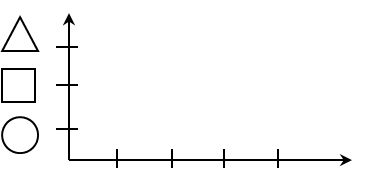 Морфологическая таблица
Например, необходимо создать новый образ Ивана-царевича.
задание
Морфологический анализ по темам:
Разработать новый фасон платья
Разработать новый дизайн автомобиля
Разработать новую модель стула
Да-нетка
Этот метод дает возможность научить детей находить существенный признак в предмете, классифицировать предметы и явления по общим признакам, слушать и слышать ответы других, строить на их основе свои вопросы, точно формулировать свои мысли.
ДА-НЕТКА- вид загадки, в которой отгадывать нужно при помощи вопросов, на
которые можно ответить только «да» или «нет». 
Задачи «да-нетки» решаются постепенным сужением круга поиска.
Виды «Да-неток» :
 объектные (загадывается один объект) ;
ситуационные – «детективные» (загадывается ситуация, нужно выяснить, что произошло);
числовые «да-нетки» (загадывается число, которое нужно отгадать при минимальном количестве вопросов); 
линейная «да-нетка» (предметы выстраиваются в линию, нужно определить, какой загадали),;
плоскостная (предметы располагаются на плоскости); 
объемная (предметы располагаются в пространстве).
Да-нетка
Пространственная «Да-Нет» мы подразделяем на следующие виды:
Линейная игра «Да-Нет». Сужение поля  поиска  в  одномерном  пространстве.  Объекты  выстроены в линию – поэтому и названа эта игра линейная предметная «Да-Нет», объектами могут быть и числа  - это линейная  числовая «Да-Нет»). 
Плоскостная игра «Да-Нет». Сужение поля поиска в двухмерном  пространстве. Объекты находятся на вертикальной или горизонтальной плоскости.
Объемная игра «Да-Нет». Сужение поля поиска происходит в трехмерном  в пространстве.  Это может быть шкаф, коробка, комната и др.
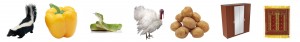 Плоскостная игра «Да-Нет»:«Угадай портрет сказочного героя, расположенный на доске»  правила
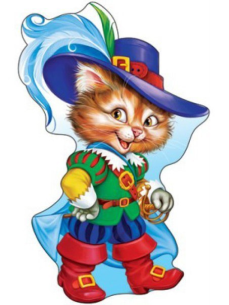 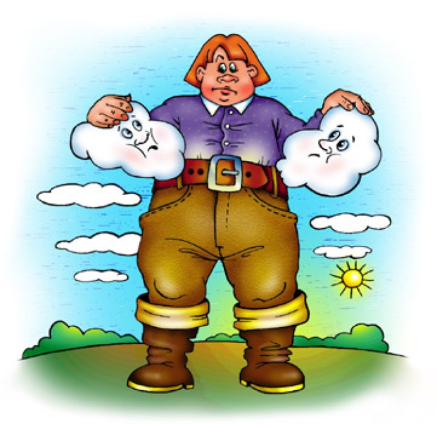 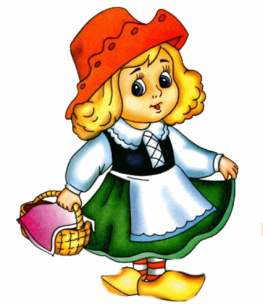 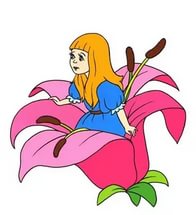 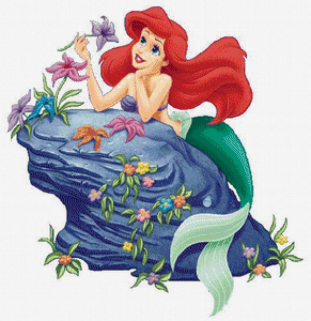 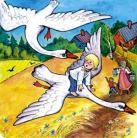 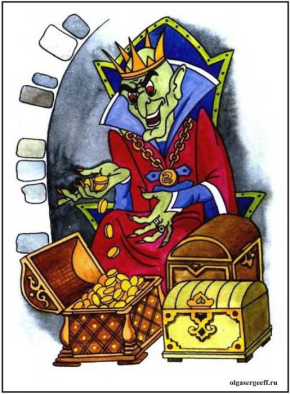 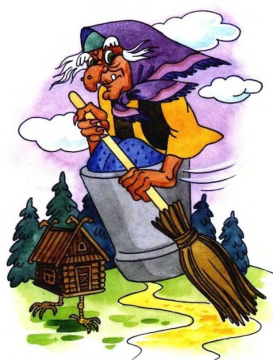 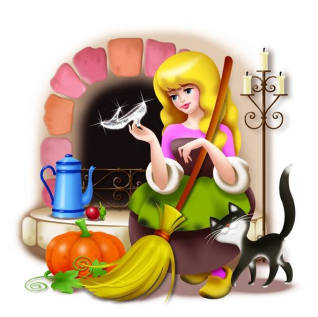 «Угадай портрет сказочного героя, расположенный на доске»
Правило игры: играющие должны задать вопросы, которые отсекали часть плоскости стола с использованием  понятий «правая – левая», «дальняя - ближняя»  части стола, угол, сторона стола. Отгадывающий задает вопросы с точки зрения загадывающего человека.
Объемная игра «Да-Нет»
Объемная  игра «Да-Нет» проводится в показателях трехмерного пространства, поэтому сужение поля поиска проходит через понятия «правая-левая», «верхняя-нижняя», «передняя-задняя» части комнаты; центр, угол и стороны объемного пространства.
Правила объемной игры «Да-Нет»
Данный вид пространственной  игры «Да-Нет» может разворачиваться:
•	в комнате  - взгляд на объемное пространство изнутри. 
•	в коробке (черный ящик»), взгляд на объемное  пространство сверху.
Объектами для игры могут служить все  предметы,  находящиеся в комнате или коробке.
Объемная игра «Да-Нет»
правила:
-В объемной игре «Да-Нет» объекты находятся в трехмерном пространстве (комната, коробка). 
-Загадывающий предлагает отгадать предмет, находящийся в комнате (коробке), с помощью сужения поля поиска в объемном пространстве. 
-Не допускается перечисление объектов. Принимаются вопросы, сужающие поле поиска в пространстве комнаты (коробки). 
-Загадывающий имеет право давать следующие ответы: "Да", "Нет", "И да, и нет", «Это не существенно". 
-Результатом является найденный объект за наименьшее количество вопросов и  проанализированный  ход игры.
Объемная игра «Да-Нет» «Игра «Робот»
Ребенку предлагают попробовать себя в роли Робота, ставится задача перемещения в комнате. Роботу надо пройти в дальнюю правую часть комнаты и сесть на стул. Играющие должны «управлять» роботом с помощью заданий, связанных с ориентировкой в пространстве. Даются команды типа: «Сделай пять шагов влево от себя!", "Повернись кругом" и т.д. Обязательным условием игры является то, что играющие должны дать как можно меньше указаний роботу для выполнения поставленной задачи.
Анализ  решения задач развития творческого воображения, активности и самостоятельности детей методами ТРИЗ
Заполнение таблицы на флипчате
Специалисты по обучению дошкольников и младших школьников ТРИЗ
И. Я. Гуткович
А. В. Корзун
И.Н.Мурашковская
 С. Н. Ладошкина
 А. А. Нестеренко
 А. М. Страунинг
 Т. А. Сидорчук
 Н. В. Рубина
 М. Н. Шустерман
 С. И. Гин
Используемая литература
1.Выготский Л.С. Воображение и творчество в детском возрасте -М.: Просвещение,1991.
2.Белоусова Л. Е. Удивительные истории. СПб.: Детство-Пресс, 2003
3.Гин С. И. Занятия по ТРИЗ в детском саду. Мн., 2008
4.Дыбина О. В. Что было до. М.: Тв. центр СФЕРА, 2004
5.Корзун А. В. Цели, задачи и содержание ТРИЗ-педагогики. Решение проблем многоуровневого образования средствами ТРИЗ-педагогики. Саратов, 2008
6.Сидорчук Т. А. Методы развития воображения дошкольников. Ульяновск, 2007.
7.«Системный подход в ознакомлении с окружающим миром и развитии фантазии» А. И. Никашин, А. М. Страунинг, Ростов-на-Дону, 1991 г.
8.«Воображаем, размышляем, творим…: пособие для педагогов, руководителей учреждений, обеспечивающих получение дошкольного образования/ Т.А. Сидорчук, А.В.Корзун
9. Корзун А. В. Веселая дидактика. Элементы ТРИЗ и РТВ в работе с дошкольниками.  Мн, 2000
Спасибо за внимание!